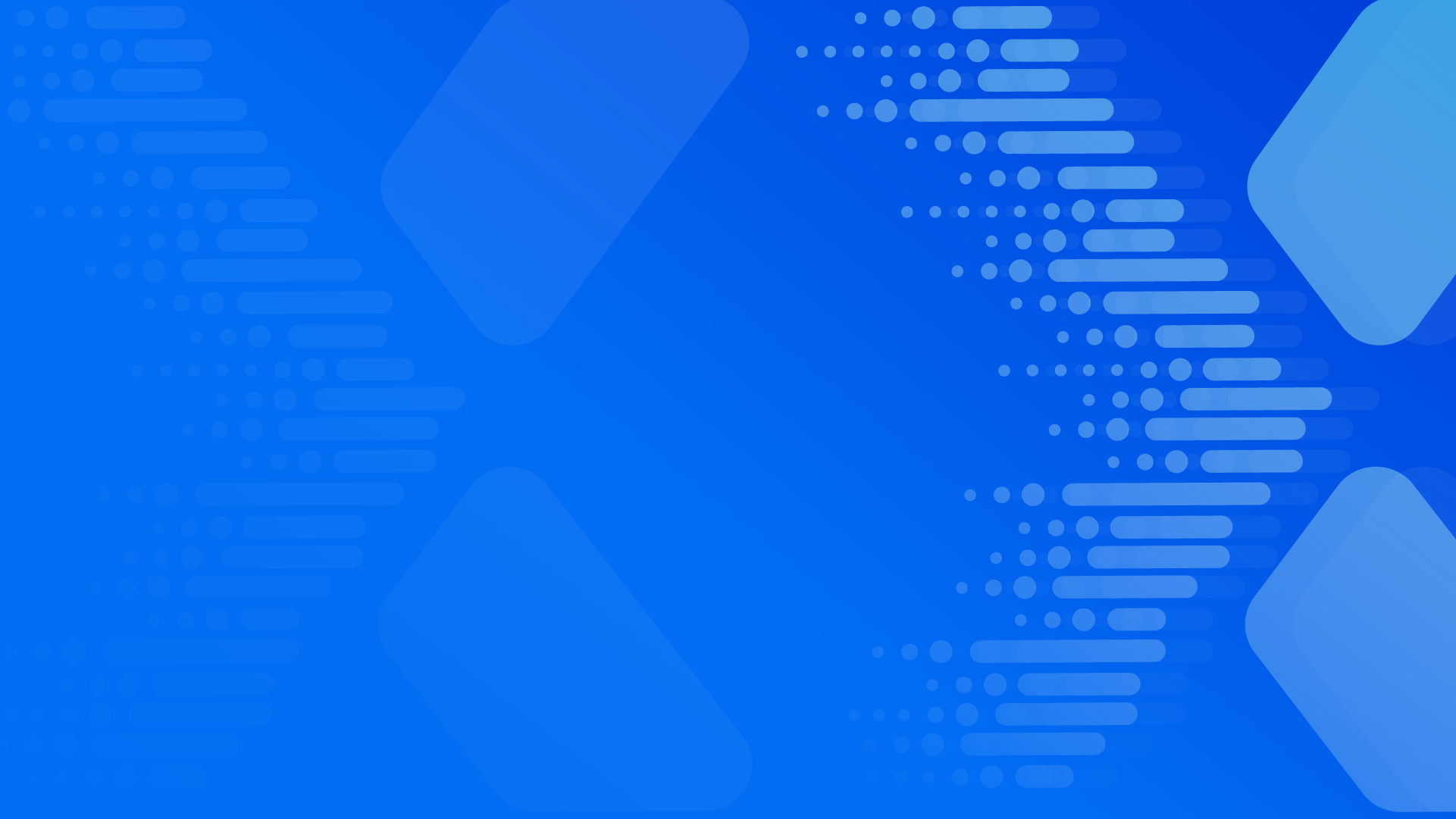 2025年“数据要素×”大赛福建分赛
2025.XX.XX
数据要素×XXXX（参赛赛道）
xxx模型（参赛作品名称）
团队XX（参赛团队名称）
XX公司（牵头公司、参与公司）
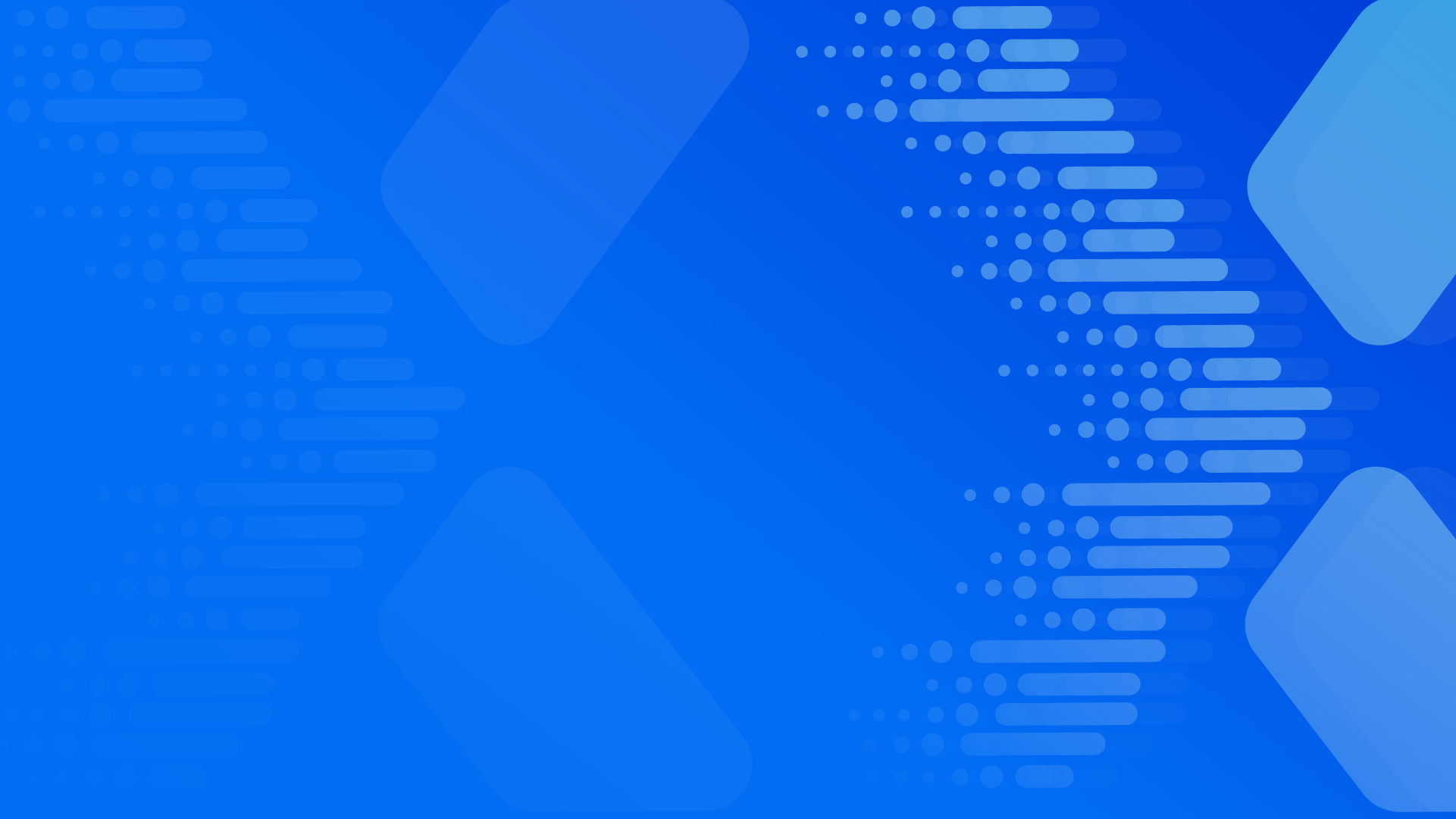 01
02
03
04
05
项目概述
解决方案
商业模式
应用价值
团队介绍
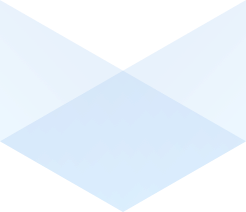 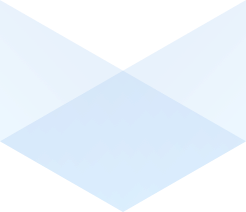 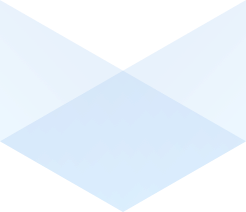 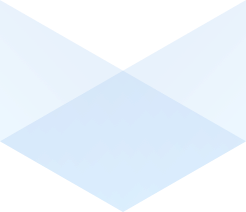 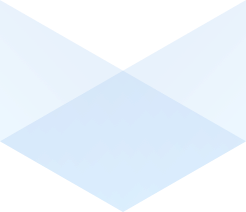 目    录
项目概述
列明本项目的项目背景、应用行业、核心优势等
解决方案
列明本项目的架构设计、功能设计、关键技术、数据要素利用方案等
商业模式
项目商业转化路径明确、盈利模式清晰，市场需求、商业模式、经济价值等方面具有显著成效。包括但不限于下述方面：
1.描述本方案所面对的市场受众，分析市场定位。
2.介绍本方案的商业模式、推广模式、盈利模式、项目效益。
3.提出本方案的市场策略，包括数据来源、数据要素利用模式、产品价格、成本核算、市场空间、推广渠道、宣传方式，如有可提供成本、收入、市场空间等需要测算说明。
应用价值
先进性

项目在技术、产品、服务、应用及商业模式等的一个或多个方面具有独创性、先进性。包括但不限于下述方面：
1.创新性：描述所申报项目方案在技术、产品、服务、机制、模式等方面的创新水平。
2. 需求相关性：描述所申报项目方案是否切中所在领域重点、难点、堵点等重要需求。项目所解决问题的重要程度和影响范围。
3.数据要素相关性：分析数据要素在项目中的作用是否显著，是否充分体现了数据价值。从数据来源广泛性、数据维度、数据价值体现等角度阐述。

请结合专利数量、人才队伍、市场数据等支撑材料说明，介绍方案设计理念及独特优势，尤其在理念、技术、数据要素利用、商业模式等领域的创新点和竞争优势。
应用价值
实效性

项目具有实用价值，可行、合理，能够满足行业具体应用需求，相关成果可落地性强。包括但不限于下述方面：
1. 实用价值：请描述所申报项目方案（应用案例/产品/解决方案）应用场景及具体应用案例，解决哪些行业需求痛点问题，具体应用案例、经济效果、社会效益等。
2. 决策成效：请介绍项目基于数据要素进行的决策支撑成效，如在降本、提质、增效等方面的提升程度。
3. 服务成效：请介绍项目通过基于数据要素的服务，创造的经济效益、产品可靠性和运行性能提升程度、用户满意度提升情况。
4.协同能力：请介绍项目通过数据要素利用在提升产业链条协同作用方面的表现。
应用价值
示范性

项目能为运用数据要素价值释放带动行业发展提供可参考、可复制的解决方案，可作为示范项目大规模推广。包括但不限于下述方面：
1. 市场潜力:项目是否有巨大的社会需求、市场容量大。具有较大示范价值和潜在市场空间。
2. 行业示范性：项目是否形成具有可复制、可推广的运用数据要素赋能行业的解决方案或应用模式。
3.可持续发展性：项目是否有较好的可持续发展能力。
团队介绍
团队/企业介绍：履历、资质和优势等

参赛单位相关的基本资质、申报主体责任声明、财务审计、信用情况等，以及和参赛项目相关的基本资质证明、应用案例证明等材料。所有材料须为参赛单位所有，严禁使用母公司、分/子公司、控股公司或其它非参赛单位材料，否则将取消参赛资格和成绩等证明材料。
其他材料
例如项目相关材料、可直观展示参赛项目效果的视频、产品获奖解决方案的 Demo 和说明文档等
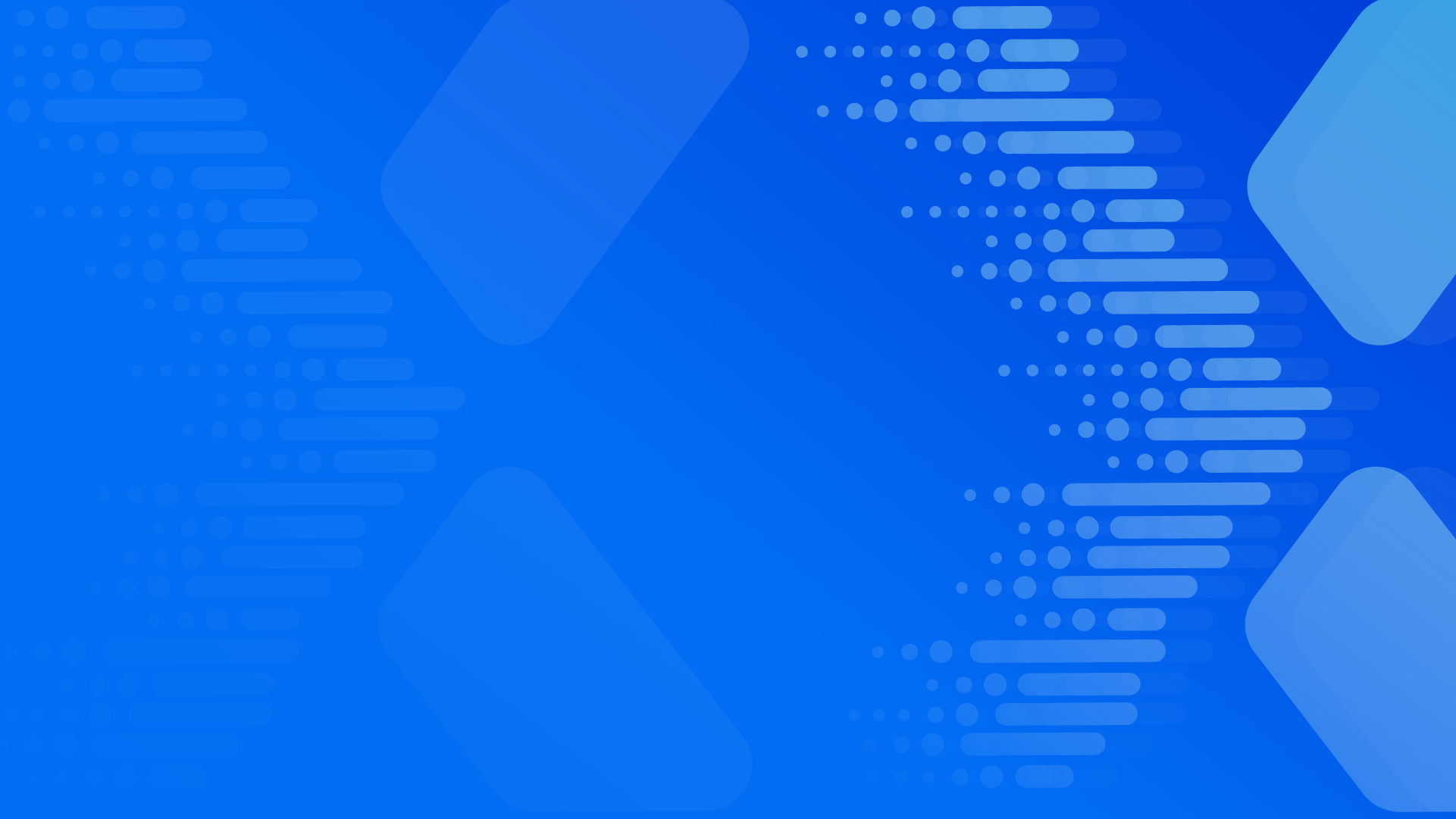 数据要素×XXXX（参赛赛道）
谢谢观赏
xxx模型（参赛作品名称）
团队XX（参赛团队名称）
XX公司（牵头公司、参与公司）